Ethnic variation in the contribution of Cardiorespiratory fitness and muscular strength to diabetes: crossectional study of 68,116 UK Biobank participants
Uduakobong Ntuk, 
		Institute of Health and Wellbeing ,University of Glasgow 
			

International Conference on Epidemiology & Public Health 
Valencia Spain, 2015
Outline
Background
Study Aims
Methods
Result
Discussion
Strengths and Limitations
Conclusion
Background
Type 2 diabetes is a major public health problem

Diabetes prevalence
 Black (2x White European)
 South Asian (4x White European)
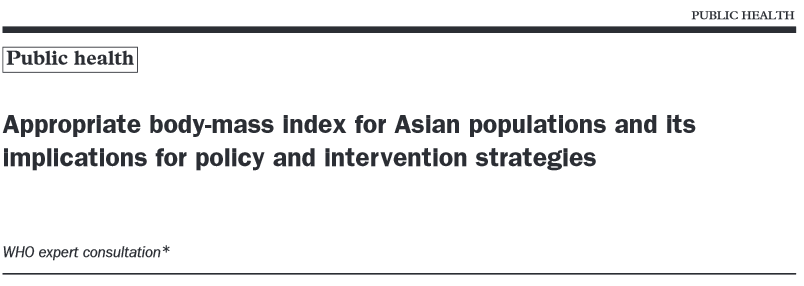 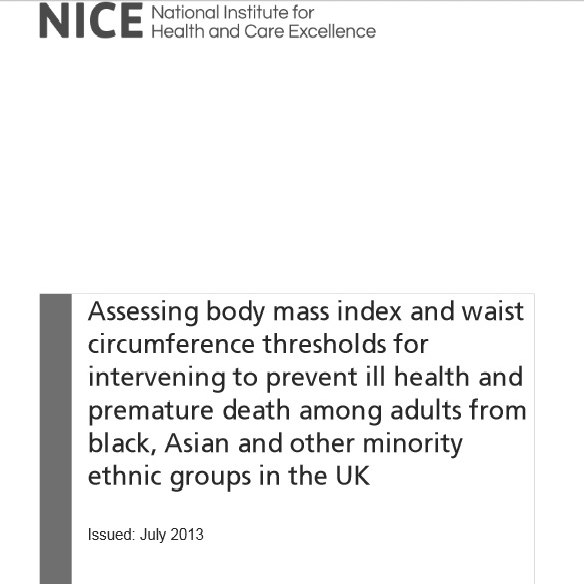 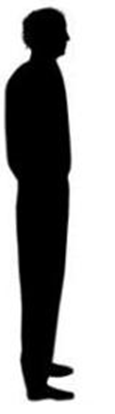 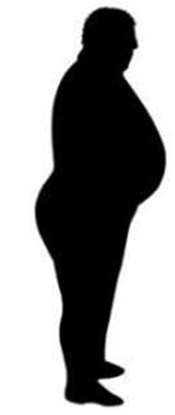 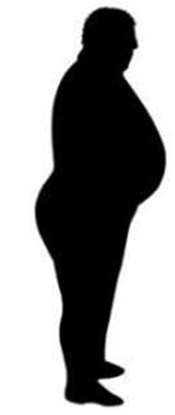 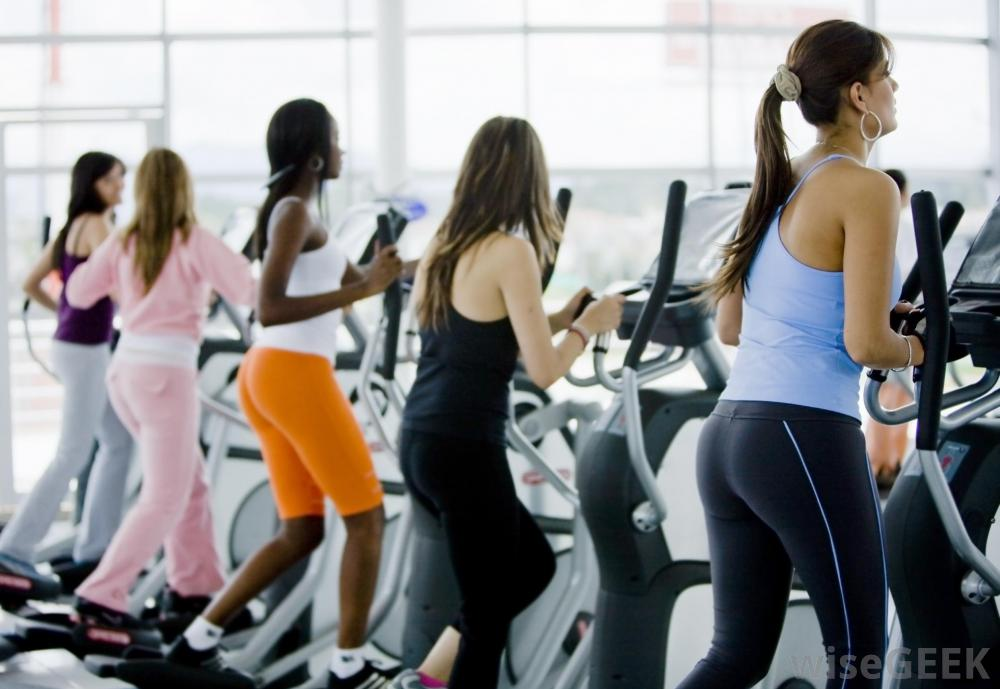 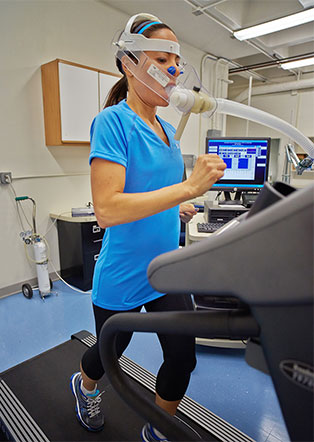 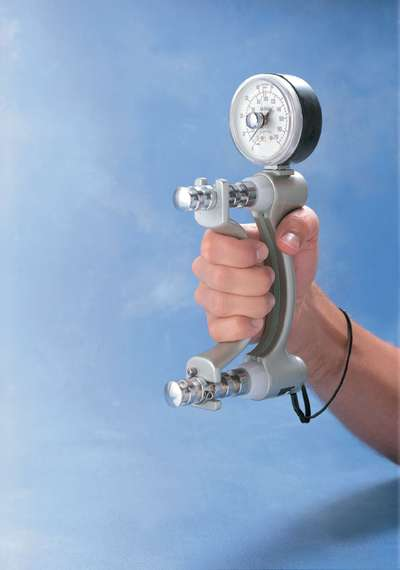 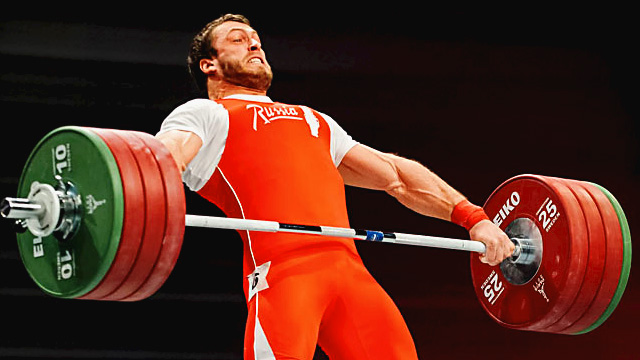 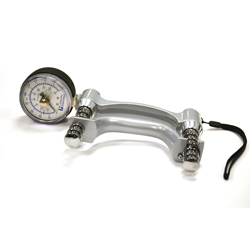 Background (cont’d)
Low cardiorespiratory fitness 
 involved in the progression from normal glucose metabolism to type 2 diabetes (T2D);
predictors of cardiovascular events and premature mortality in T2D individuals.
 
Muscular strength is a predictor of all-cause mortality, as well as disability.

No epidemiological studies on ethnic variation and diabetes prevalence
Rantanen T, et al; Sayer AA, et al; Ghouri N, et al; Wander PL, et al
Study Aims
To determine the associations of  (a) cardiorespiratory fitness  (b) muscular strength on diabetes risk in White European, Black and South Asian.

To determine the extent to which ethnic differences in fitness and muscle strength might account for observed differences in diabetes prevalence

Whether the strength of these relationships similar across ethnic groups
Methods
Data Source
	UK Biobank
Large sample size data >500,000
Aged between 40 and 70 years
Representative of the UK population in terms of age-band, sex and ethnic structure
Self-identified as White, South Asian or black background living in the UK

Data Analysis
Multivariate logistic regression model
Adjusting for : 
Age, Sex ,Deprivation quintile , Smoking , Alcohol consumption, BMI and Percentage body fat
Results
Impact of fitness & strength on risk of diabetes (Men)
Impact of fitness & strength on risk of diabetes (Women)
Breakdown of participantsby fitness & strength (men)
Breakdown of participantsby fitness & strength (women)
Discussion
Result (contd)
Findings suggest a graded association between weaker muscular strength, low cardiorespiratory fitness and diabetes risk, particularly in South Asian and Black ethnic groups.
remained significant after adjustment for adiposity (BMI and %body fat).

Need to include strength-training exercises, as well as aerobic physical activity, in future lifestyle interventions trials for diabetes prevention.

Need to target black and south Asian adults for interventions to increase strength and fitness.
Strengths and Limitations
Strength of study:
Primary predictors objectively measured 
Large sample size
Ethnic diversity

Limitations:
Cross sectional study
Can not determine causal association
Selection bias?
Conclusion
Independent associations between fitness and muscular strength on diabetes risk in white European, south Asian and black adults

Low-to-moderate fitness and strength could importantly contribute to a disproportionately large proportion of diabetes cases in the south Asian and black groups

A clear case for future randomised controlled trials of interventions to improve both strength and fitness in non-white populations
Translating research into practice ……
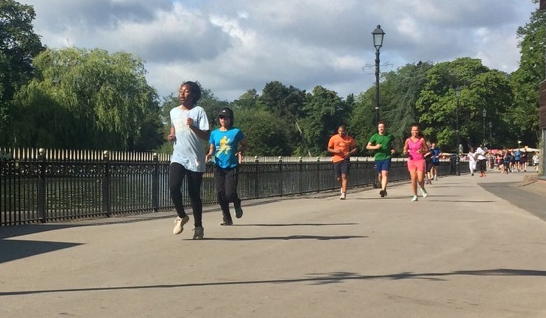 The rest of the team …..
Jason M.R. Gill, 
Daniel F. Mackay, 
Naveed Sattar, 
Jill P. Pell
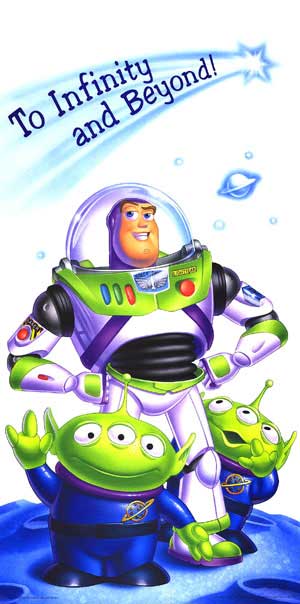 Thank you
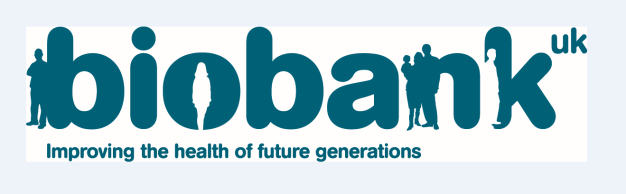 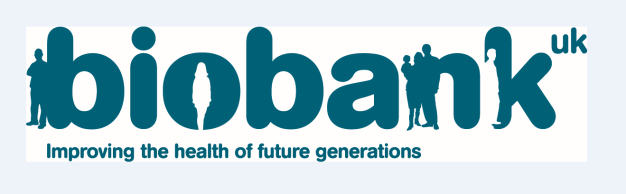